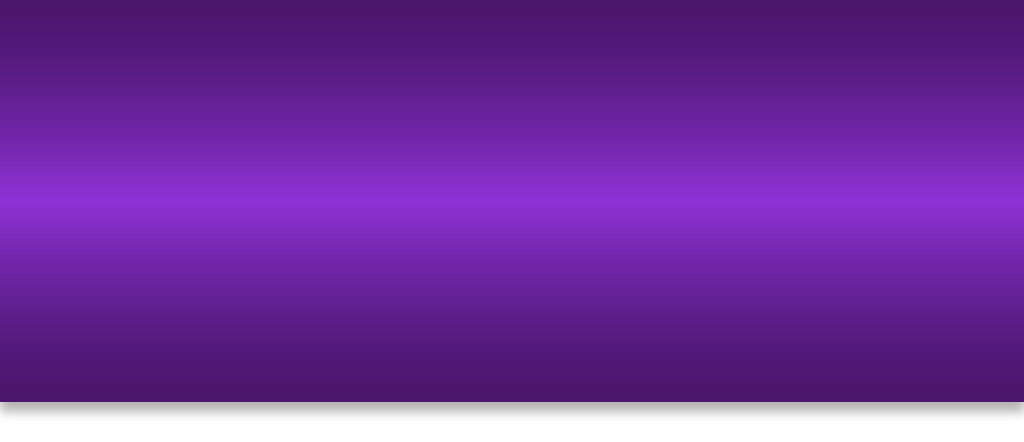 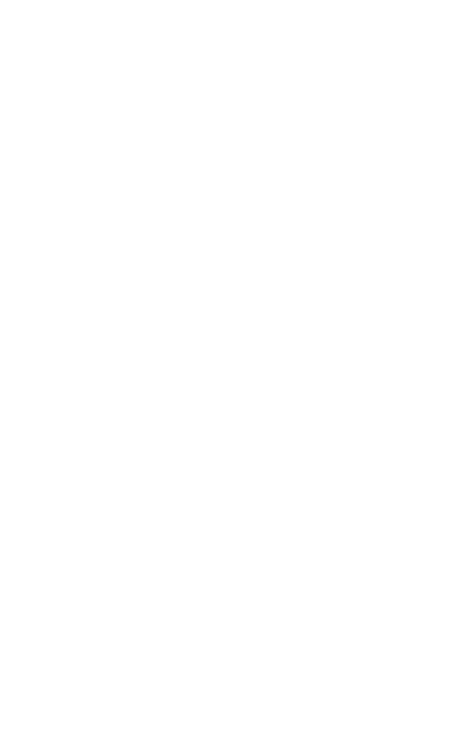 TESTIMONIAL  
BANKDATA
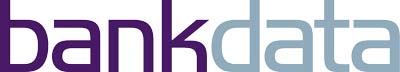 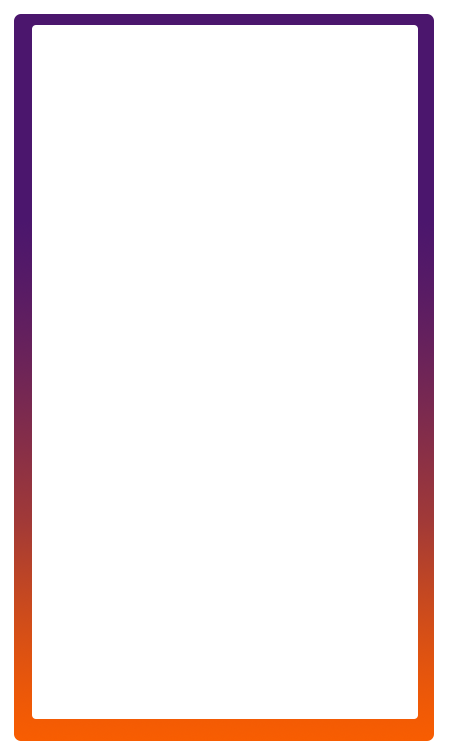 Bankdata is a full-service IT company based in Fredericia, Denmark. 
Bankdata provides IT solutions to 11 Danish financial institutions with a total of over 10.000 employees.
Bankdata is one of the largest software development firms in the Danish financial sector with approx. 700 employees and software development in Denmark  and India.
Bankdata has been a Zylinc customer from the very beginning, that is since 2005.
Zylinc’s Solution
Benefits – Enterprise
Benefits – User
Intuitive user interface and an easily configurable cockpit. 

Seamless integration between Bankdata’s own IT systems and Zylinc’s UC portfolio. All necessary customer information in one view.
Customers are segmented before an agent gets the dialogue, so it is easy to manage several different customer brands at the same time.
Easy to find the right available colleague and transfer the dialogue to him or her. 
The Zylinc UC portfolio fulfills the high Danish Finance IT security requirements.
With Zylinc Contact Center and Zylinc Service Center, Bankdata manages to service both their own customers and the clients of their customers.

The Zylinc UC portfolio is integrated to Bankdata’s own portfolio through Zylinc 3rd party integration. The direct integration gives Bankdata a highly optimized workflow that reduces customer waiting time and time spent on each contact.
Zylinc Operator is used as an internal knowledge sharing tool, making sure that the right person, at the right time, is always available.
Several of the Zylinc products have been developed in close cooperation with Bankdata. 

Bankdata wanted a UC portfolio that met the majority of the identified business requirements. Most of the existing solutions on the market are targeted the American and overseas market.

Bankdata wanted a UC portfolio that both supports and enhances the Nordic customer service disciplines. In response to these requirements, a cooperation between Bankdata and Zylinc was established back in 2005 and is still very active.